Геометрия 8 класс
Найти площадь фасада
12 м
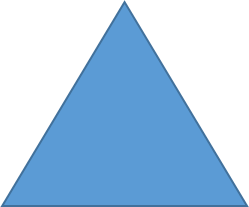 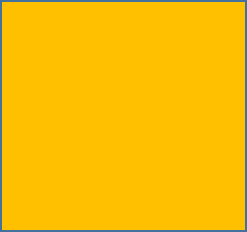 5 м
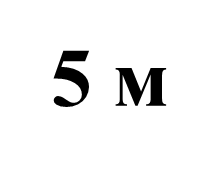 7 м
Высота крыши – 4 м
Фаса́д (фр. Façade) — наружная, передняя сторона здания.
Фасад музея «Марфин дом»
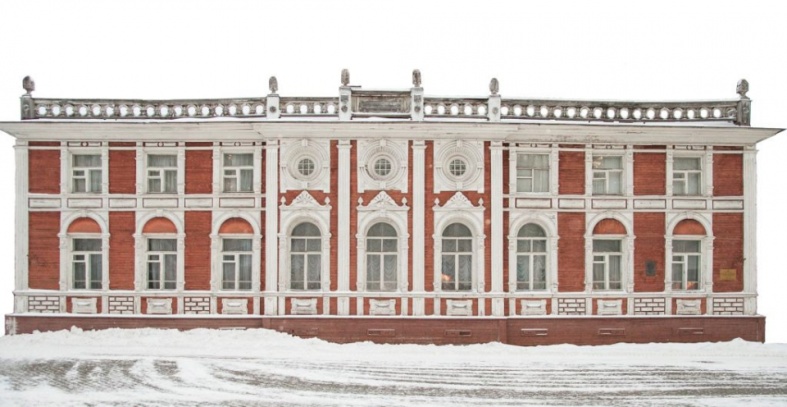 Фасад Архангельского областного театра драмы им. М.В. Ломоносова
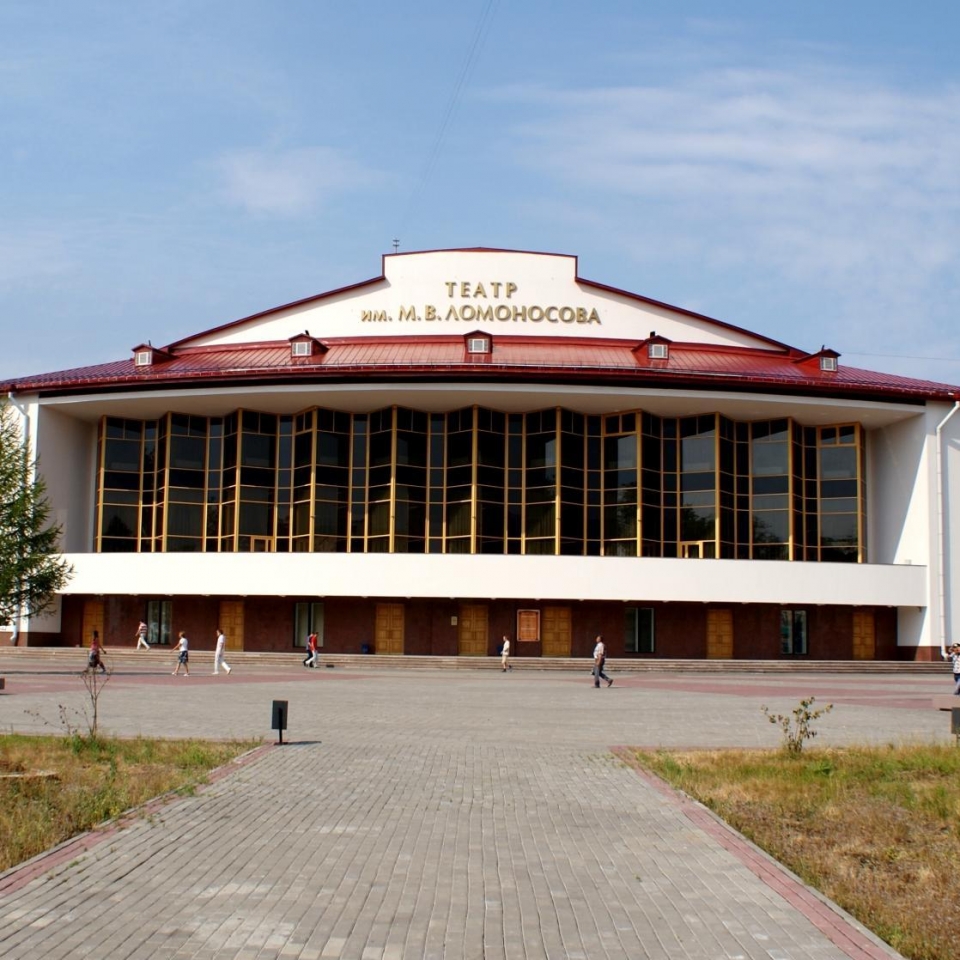 Архите́ктор 
(в переводе с древне-греческого — «главный строитель») — квалифицированный специалист, который проектирует здания.
Тема урока: Площадь трапеции.
А                    Н    D
Высота трапеции –
это перпендикуляр, 
проведённый из 
любой точки одного
основания на
прямую,
содержащую другое
основание
В
С
Если согласны – хлопайте    )))Если не согласны – прыгайте    )))
К
М
Е
Р
Н
Задание
Запишите формулу для вычисления площади трапеции, если её основания равны а и b, а        высота -  h.
Площадь знаем! Какие элементы можем найти?
S=

                                                  h=

                               
                               a=                        

                                                   b =
a
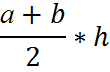 h
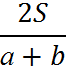 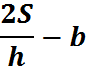 b
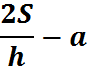 Задача 1
в
С
Дано: АВСD - трапеция
                                      АВ=ВС=4, АD =8

   А                   D      Найти: S 
    Задача 2
        В              С        Дано: АВСD – трапеция,
                                          S=18 см2
                                          АD=7 см, ВС=2 см. 
                                    Найти: h
                              
   А                          D
Задача 3:
К               М    S=

                          S= (10+12)/2*6=66
  С          Е             Ответ: 66
Задача 4:    a=

                          a= 2*21/6 – 4= 3
                          Ответ: 3
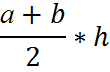 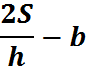 Задача 6:
Высота, основания трапеции относятся как 5:6:4. Найти меньшее основание трапеции, площадь которой 88 квадратных см, а высота меньше оснований.
Спасибо 
за урок! Молодцы!!!